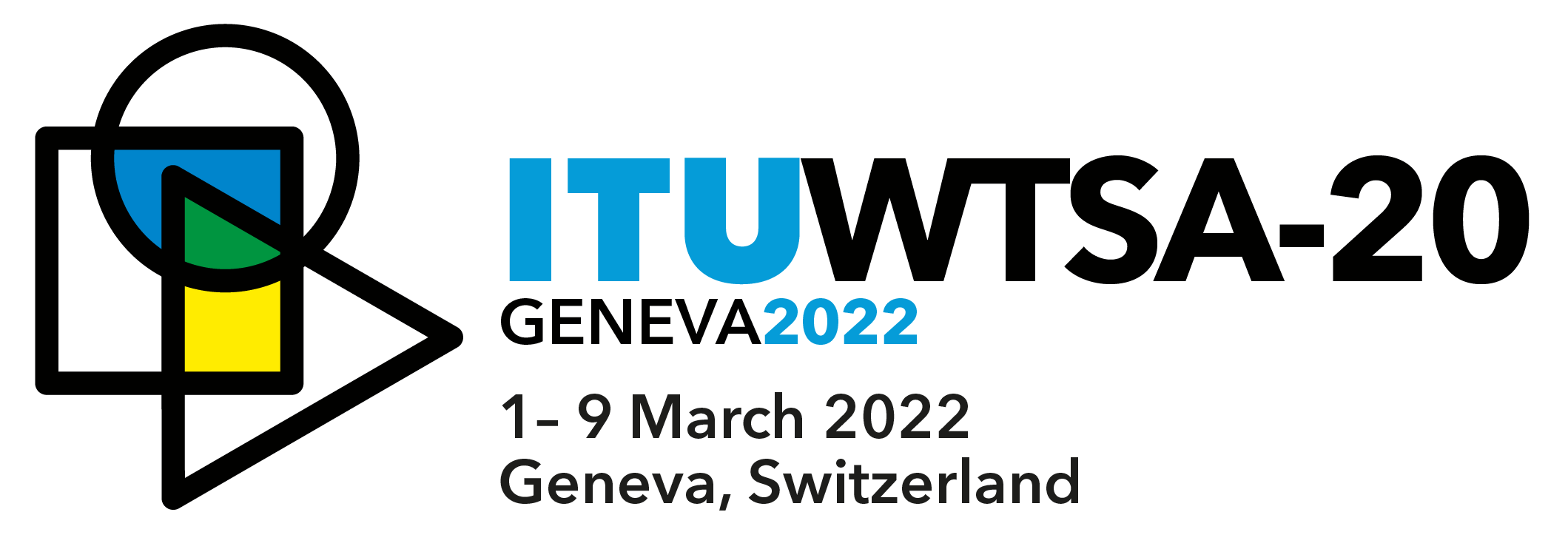 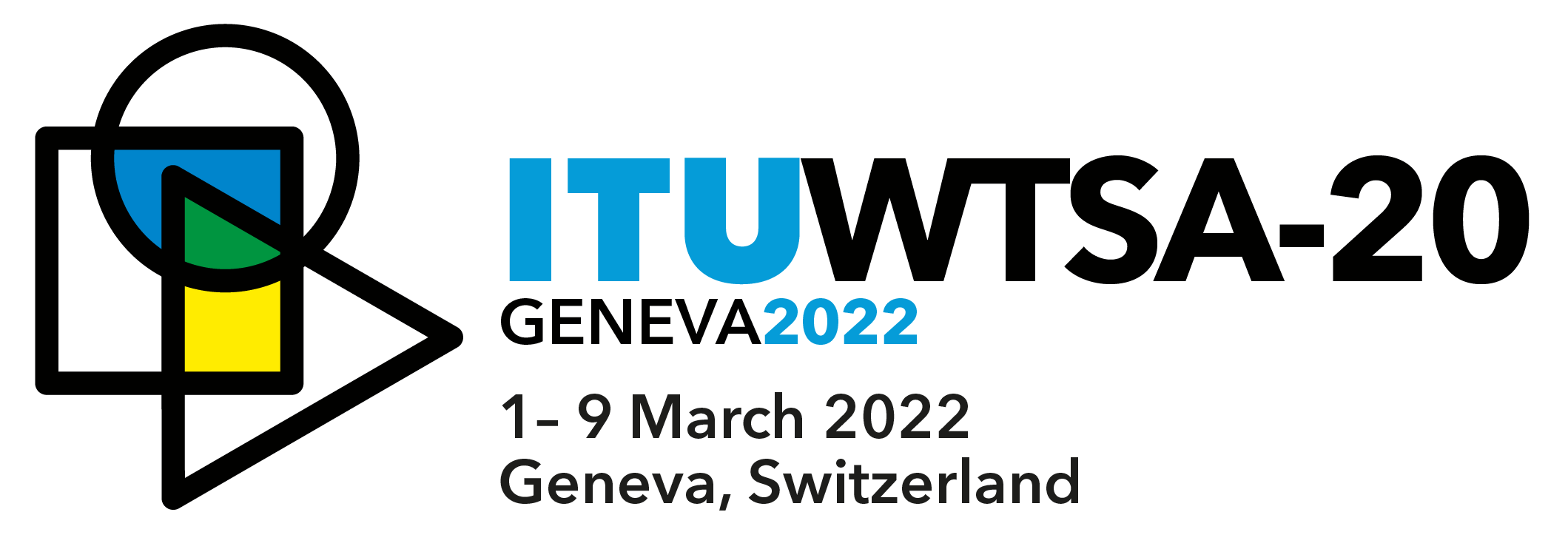 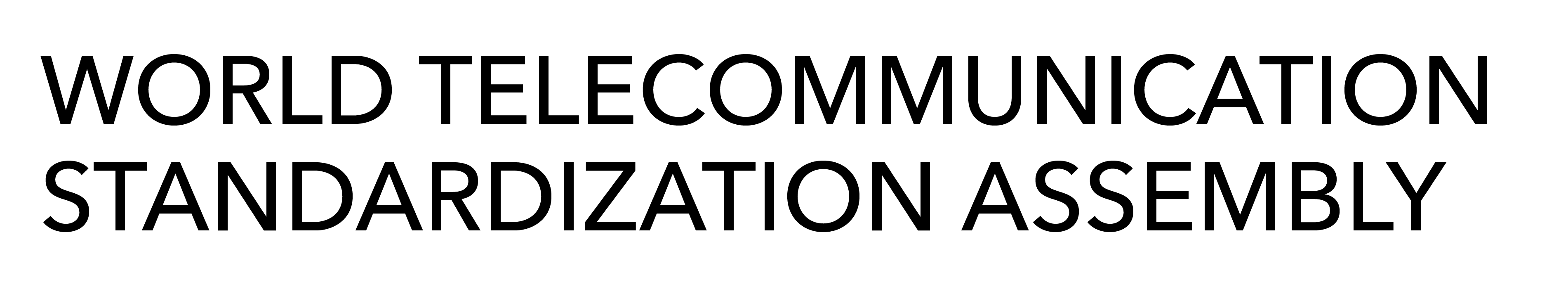 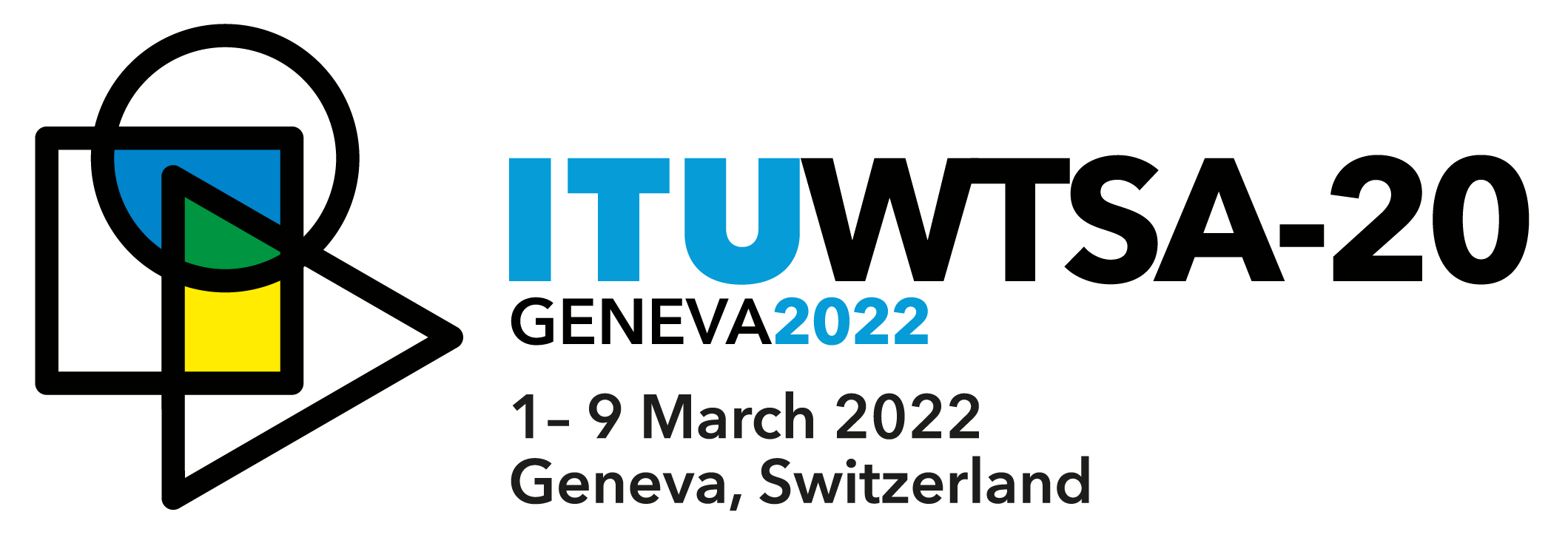 Overview ITU-T Study Group 2during the 2017-2021 study period
Phil Rushton
Chairman of ITU-T SG2
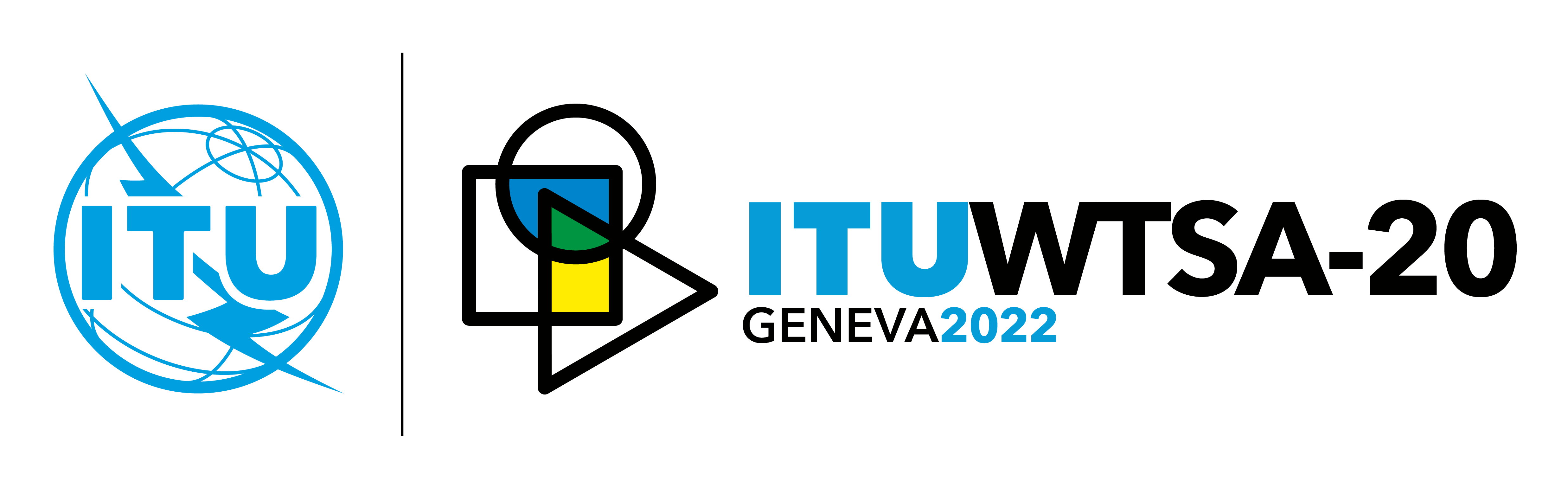 Areas of work, 2017-2021
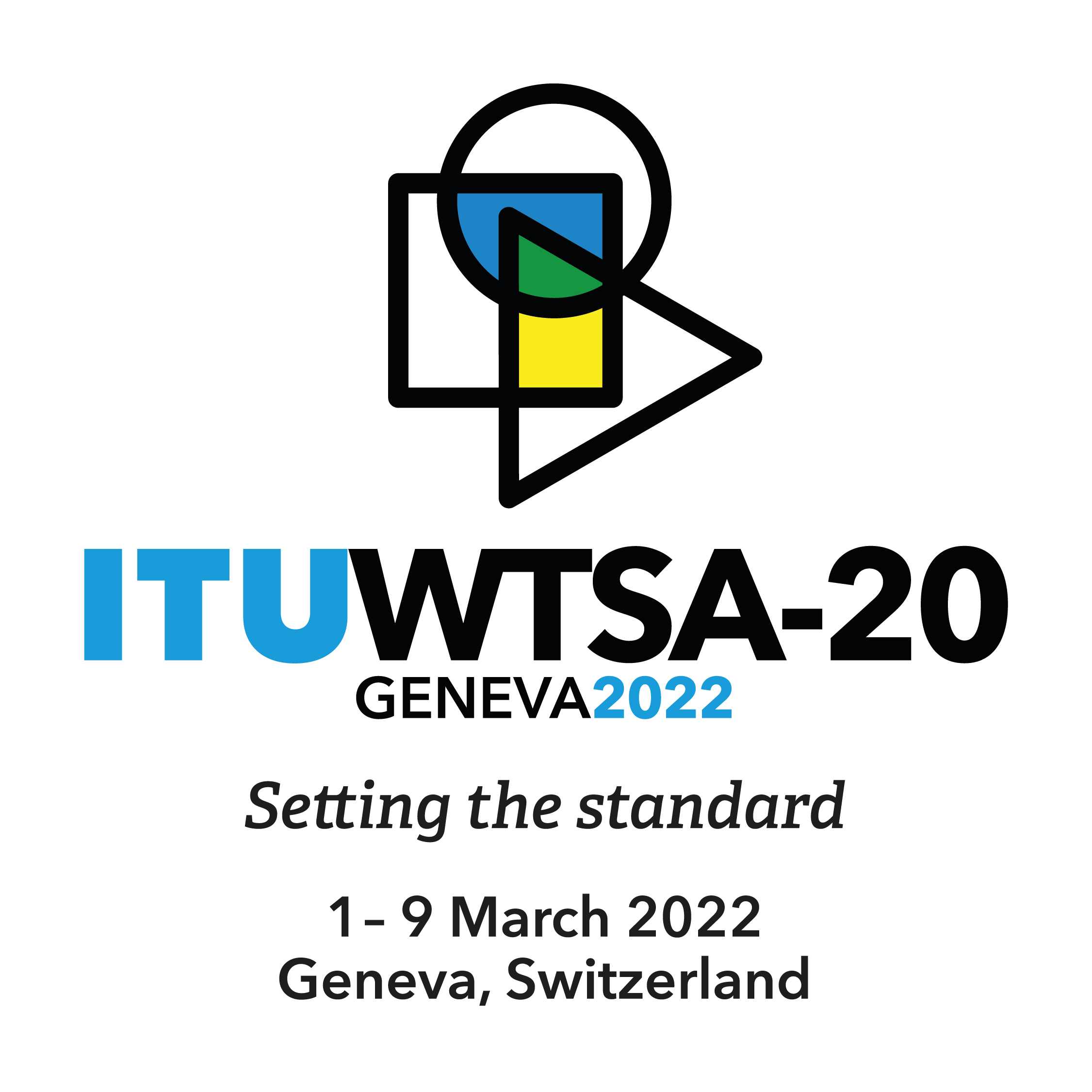 Operations: provision of services that meet all stakeholder needs.
Numbering Naming Addressing and Identification for today and the future,including advice to the TSB Director on INRs (WTSA Res.20).
Countering & combatting NNAI misuse/Telecom finance & fraud management (WTSA Res.61).
Telecommunication management, and network and service operations.
Key deliverables, 2017-2021
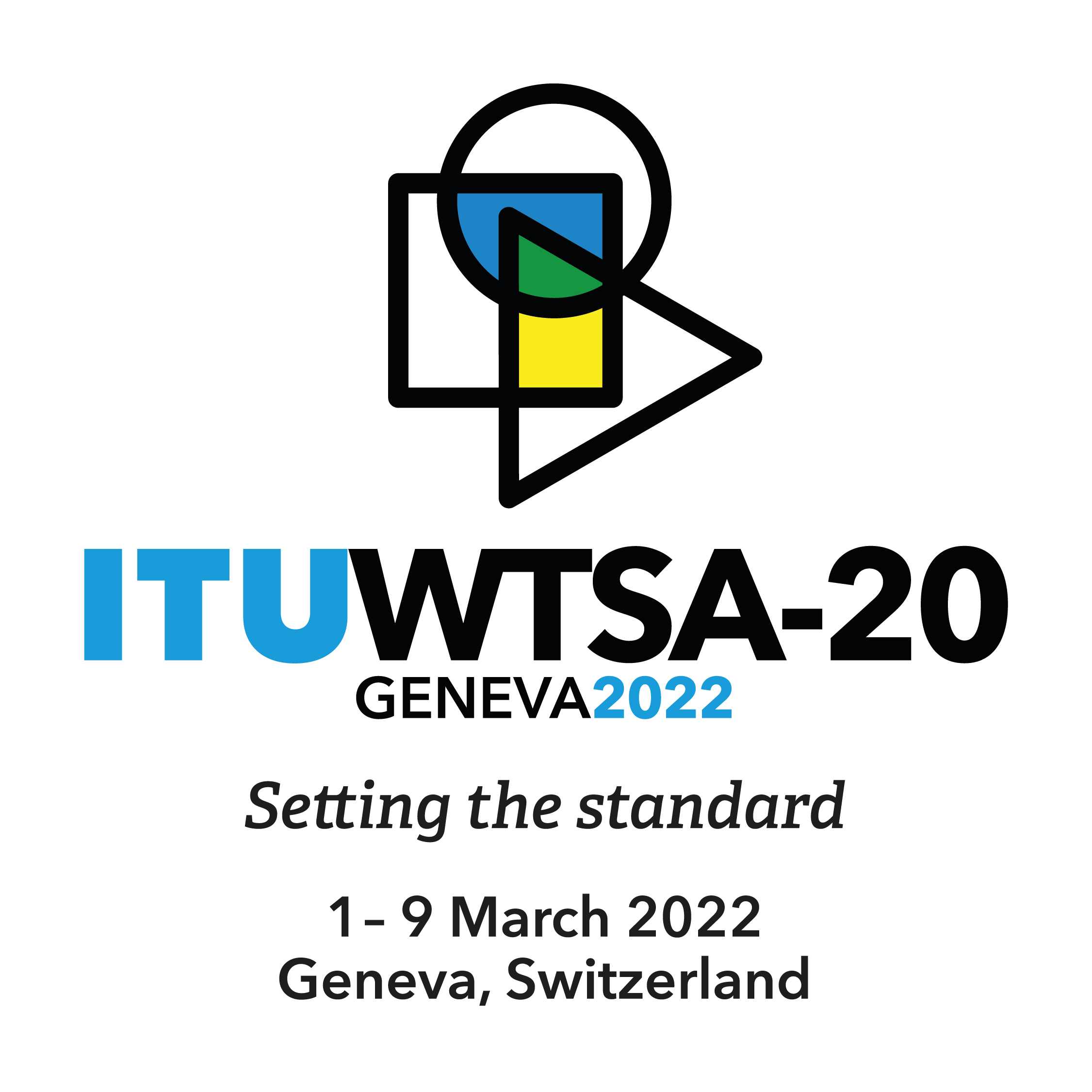 ITU-T E.156 (revised) enhancing the speed and effectiveness of responses to misuse reports (WTSA Res.61).
ITU-T E.157 (revised) updating guidance for international calling party number delivery across national boundaries (WTSA Res.65).
ITU-T E.212 updates for private networks, trials and ROIOs.
M- and Q-series Recommendations on smart/REST-based network management.
New Supplements on number portability, criteria for E.164/E.212 assignments for M2M/IoT, and disaster relief systems.
Study period in numbers, 2017-2021
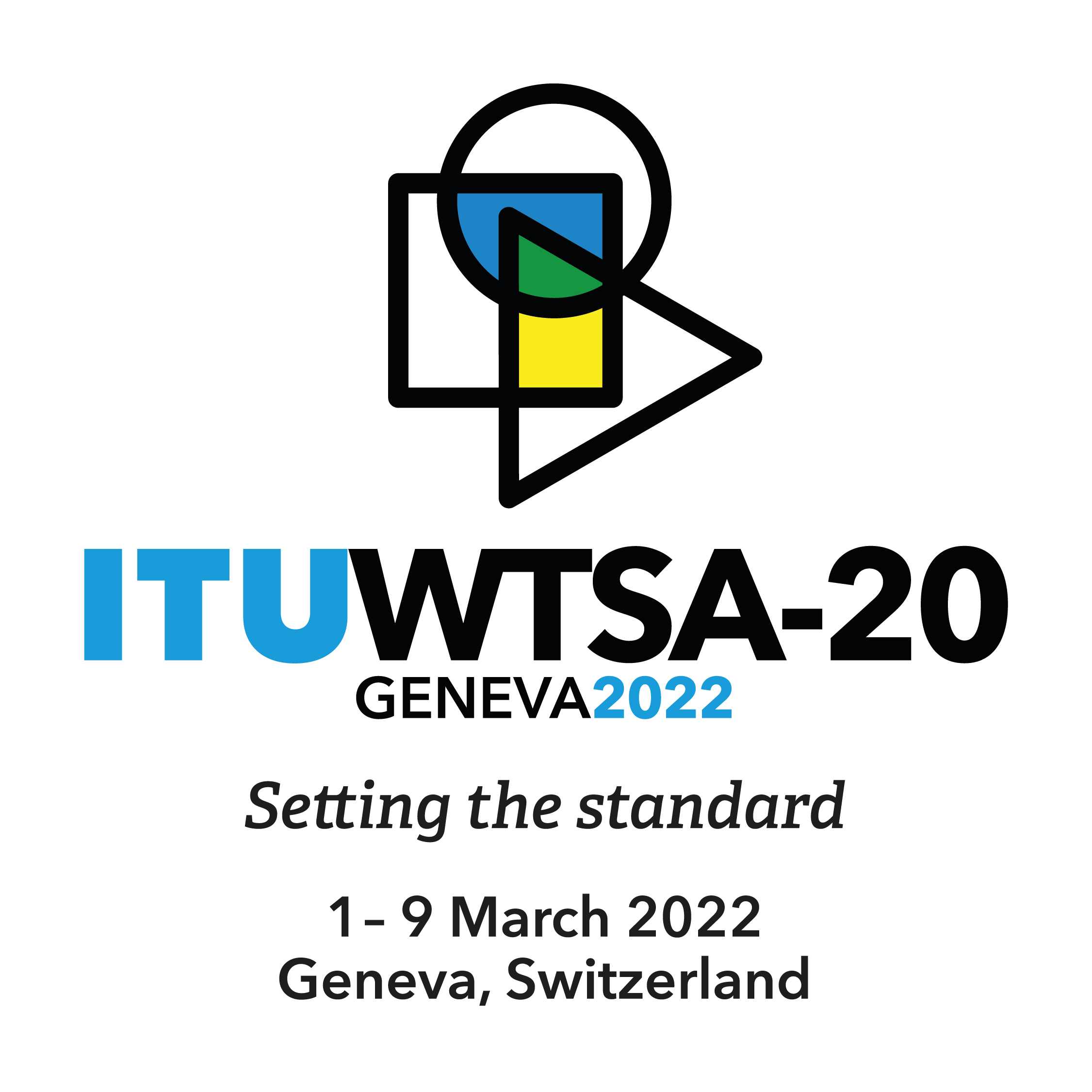 Groups/activities:
10 SG2 meetings / e-plenaries
9 regional group meetings
71 interim activities
New focus group on AI for Natural Disaster Management
Outputs:
34 normative texts, 7 non-normative texts
International Numbering Resources assignments:
35 E.212 MCC/MNCs, 27 E.164 CC/ICs, 4 E.218 IINs, 2 E.218 MNCs
55 new SG2 Associates
Future focus of work, 2022-2024
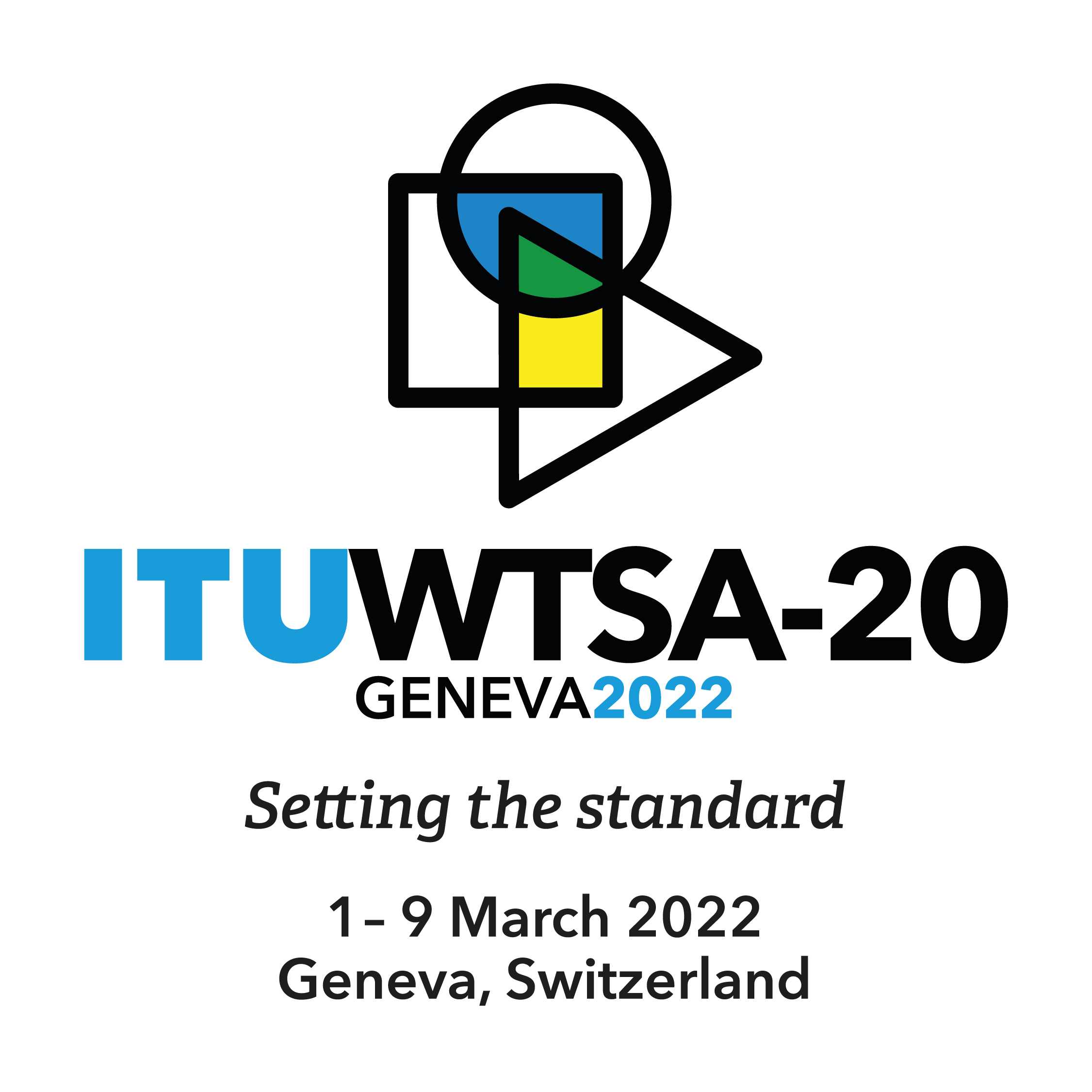 Future of Naming Numbering Addressing and Identification, including M2M/IoT and network management/operational aspects of IMT-2020/5G (WTSA Res.20).
Increasing demand for directly assigned International Numbering Resources.
OTT services and alternative calling procedures (WTSA Res.29).
Countering and combatting NNAI misuse (WTSA Res.61).
Smart/AI network management and operational aspects.
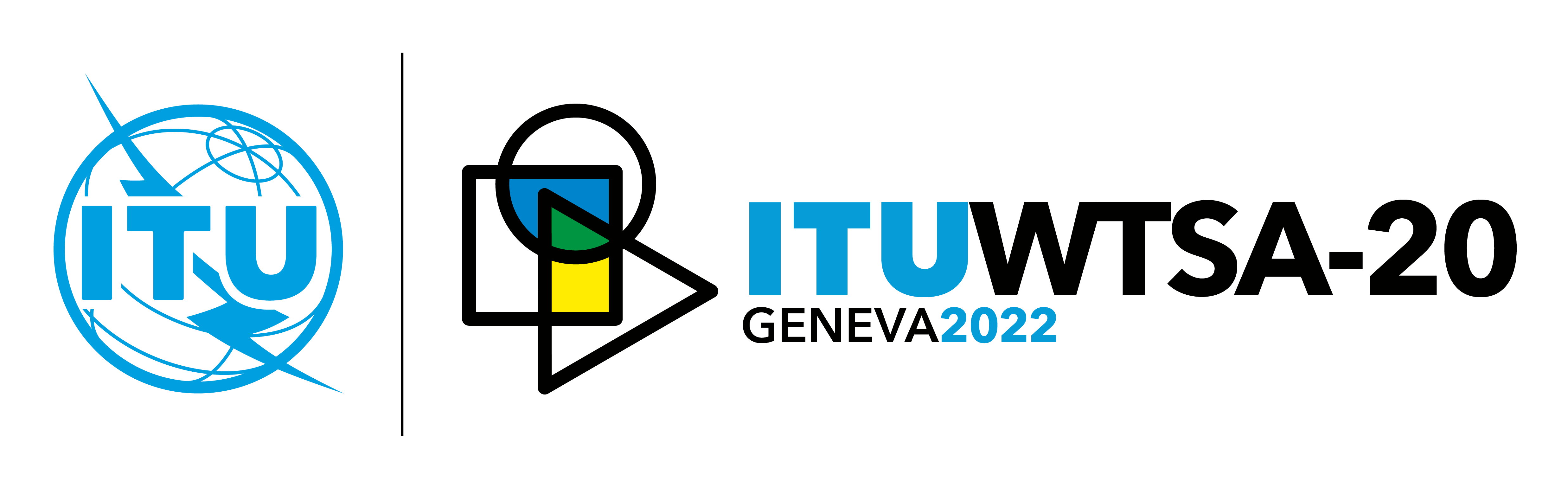 Thank you
[Speaker Notes: white
wtsa logo
Itu logo
Thank you]
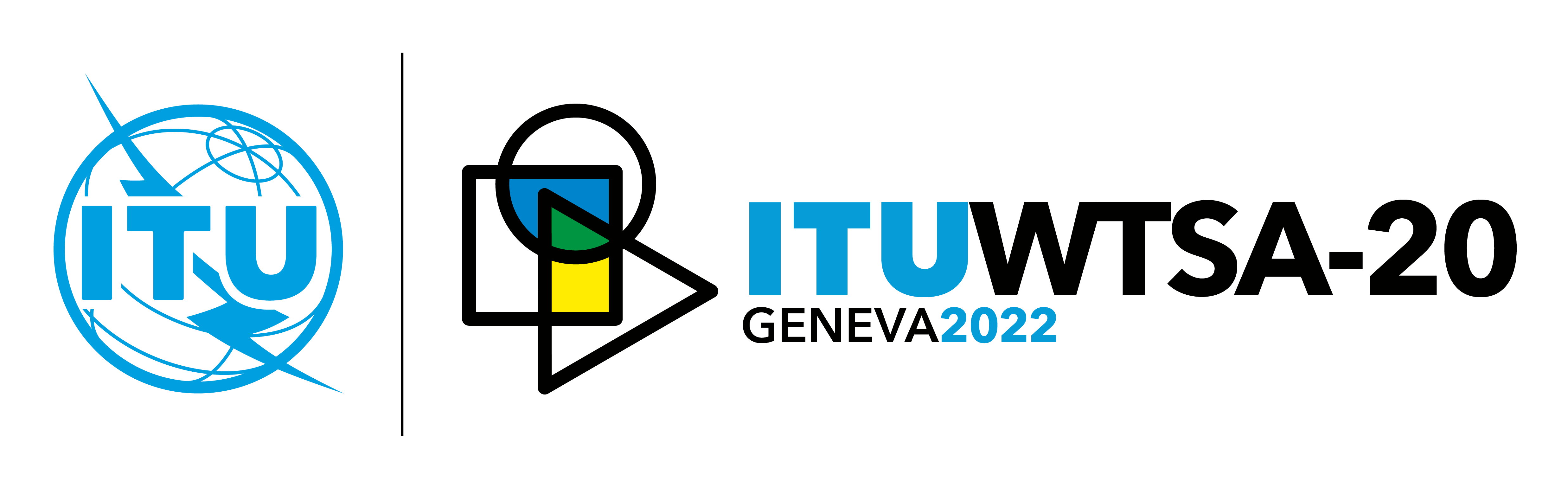 Extra slides
[Speaker Notes: white
wtsa logo
Itu logo
Thank you]
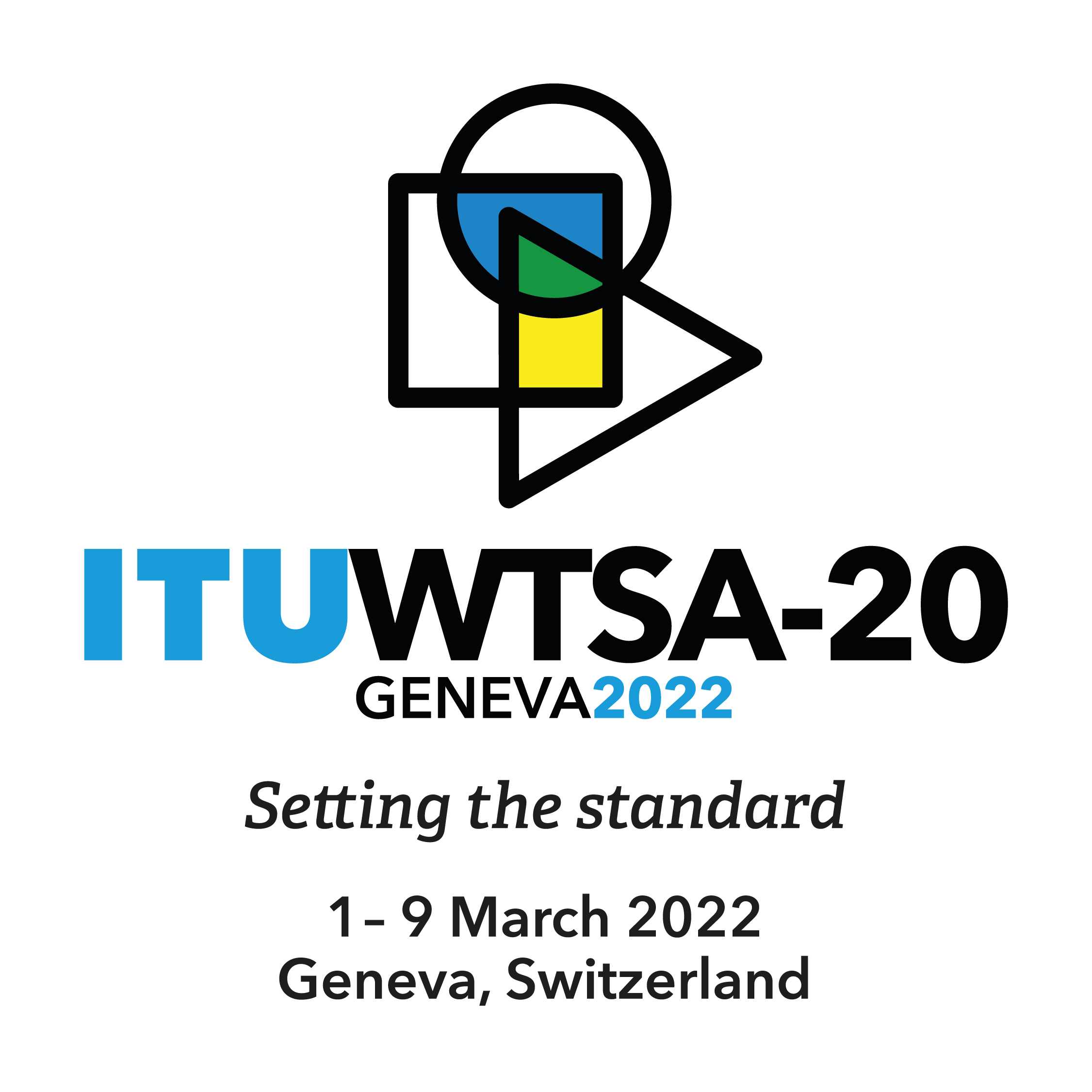 SG2 leadership, 2017-2021
SG2: Phil Rushton, UK
WP1/2: Einar Bohlin, US (Dmitry Cherkesov, Russian Federation)
Q1/2: Philippe Fouquart, France (Ena Dekanic, US)
Q2/2: Yana Yankova, Belgium (Saif Bin Ghelaita, UAE)
Q3/2: Hossam Sakar, Egypt (Yasmina Alaa, Egypt)
WP2/2: Zhili Wang, China (Yanchuan Wang, China)
Q5/2: Zhao Ping, China (Dmitry Cherkesov, Russian Federation)
Q6/2: Yanchuan Wang, China (Francis Olivier Hubahiro, Burundi)
Q7/2: Zhili Wang, China 
Regional groups:
SG2RG-AMR: Edgardo Guillermo Clemente, Argentina
SG2RG-ARB: Saif Bin Ghelaita, UAE
SG2RG-AFR: Susan Nakanwagi, Uganda
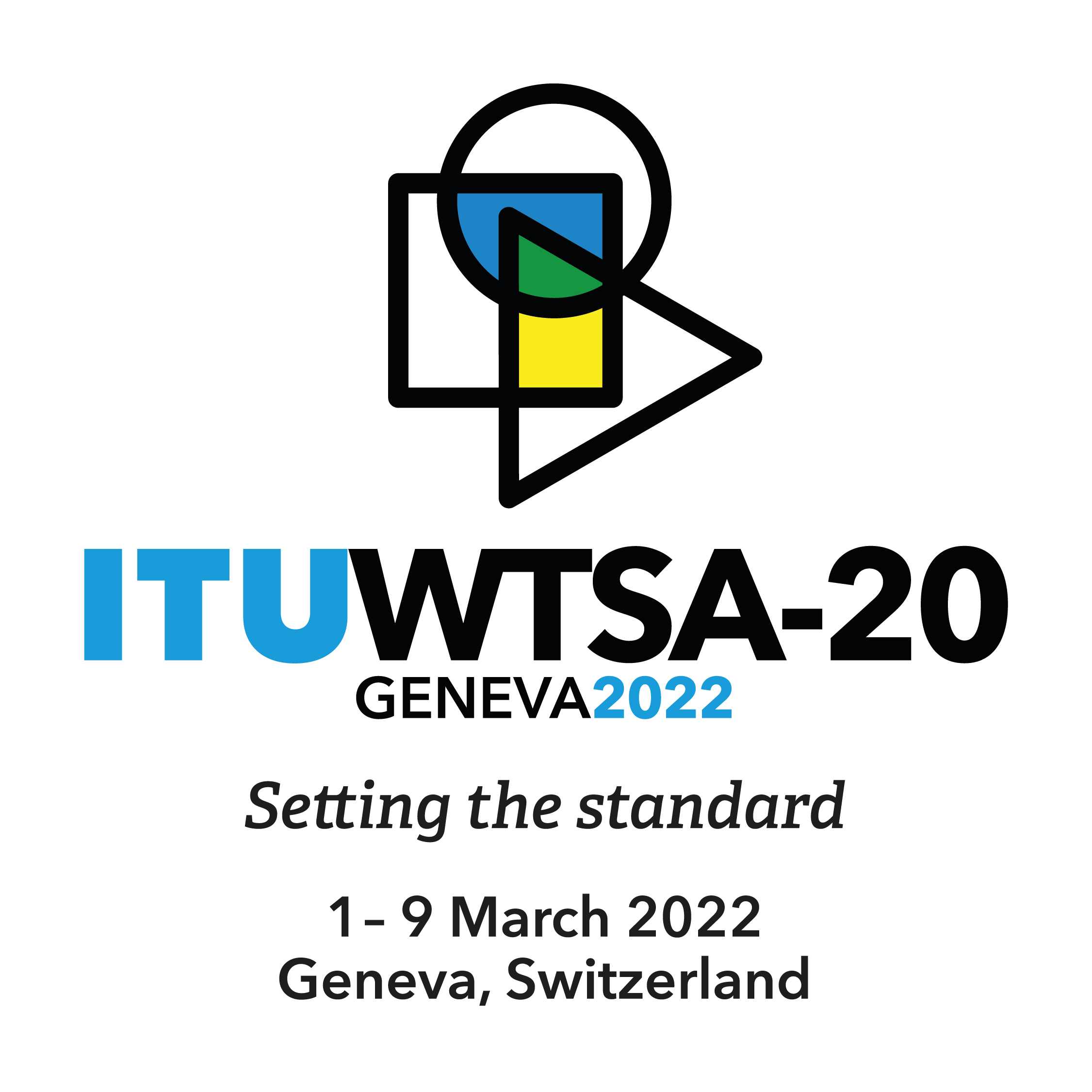 SG2 lead study group roles, 2017-2021
Lead study group for numbering, naming, addressing, identification and routing
Lead study group for service definition
Lead study group on telecommunications for disaster relief/early warning, network resilience and recovery
Lead study group on telecommunication management
Focus Group on AI for Natural Disaster Management (FG-AI4NDM)
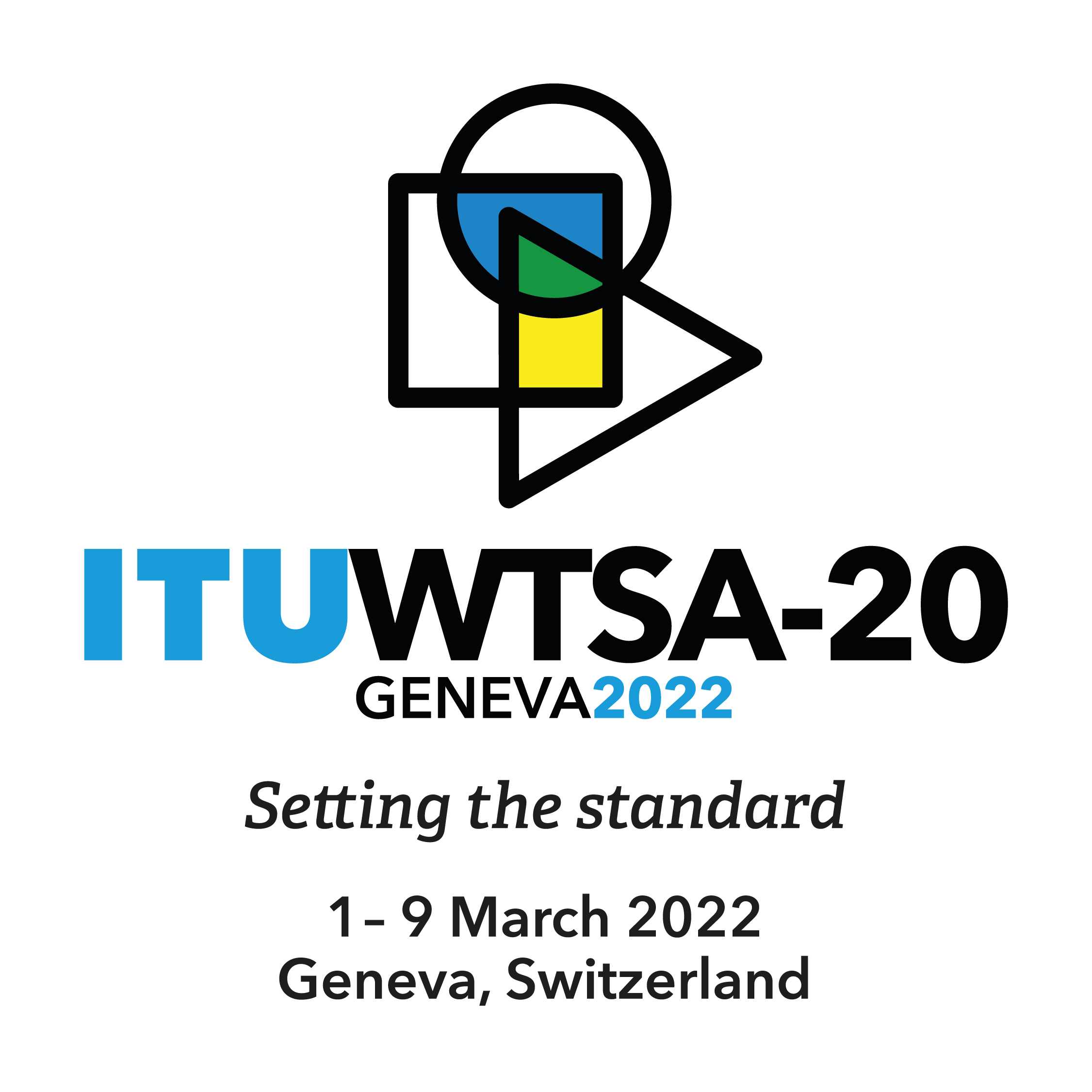 Explores mitigation, preparedness and response for natural disasters in terms of:
data collection, monitoring, and handling; 
AI-based algorithms for reconstructing, detecting, and forecasting disaster events; and 
effective communication during disasters.

Work is being conducted in collaboration with WMO and UNEP